PERTEMUAN 2 DAN 3
TEORI BELAJAR 
BEHAVIORISTIK
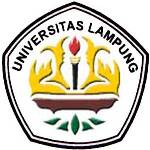 Dr. Riswanti Rini, M.Si
Citra Abriani Maharani, M.Pd., Kons
CAPAIAN PEMBELAJARAN
01
dapat menjelaskan pengertian Belajar menurut Teori 
Behavioristik
02
dapat menjelaskan Teori Belajar Menurut E.L. Thorndike, 
J.B, Watson, C.L. Hull, E.R. Guthrie, dan B.F Skinner
03
dapat menjelaskan aplikasi Teori Behavioristik dalam 
Kegiatan Pembelajaran
Pengertian Belajar
Menurut Teori Behaviortistik
KONSELING DI DADAKU
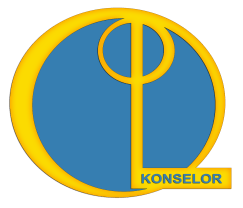 Konseling di dadaku
Profesi di tanganku
Raih KES
Tuk kebahagiaan bersama 

	Konseling di dadaku
	Profesi di tanganku
	Raih KES
	Tuk kebahagiaan bersama

Ayo maju, profesiku
Ayo maju, konselorku
4
Belajar Adalah
Dengan kata lain, belajar merupakan bentuk perubahan yang 
dialami siswa dalam hal kemampuannya untuk bertingkah laku
dengan cara yang baru sebagai hasil interaksi antara stimulus 
dan respon
Perubahan tingkah laku 
sebagai akibat dari adanya 
interaksi antara stimulus dan respon.
Seseorang dianggap telah belajar sesuatu jika ia dapat 
menunjukkan perubahan tingkah lakunya.
Sebagai contoh, 
siswa belum dapat berhitung perkalian. Walaupun ia sudah 
berusaha giat dan gurunya sudah mengajarkan dengan tekun, namun jika anak tersebut belum dapat mempraktekkan 
perhitungan perkalian, maka ia belum dianggap belajar. 
Karena ia belum dapat menunjukkan perubahan  perilaku 
sebagai hasil belajar.
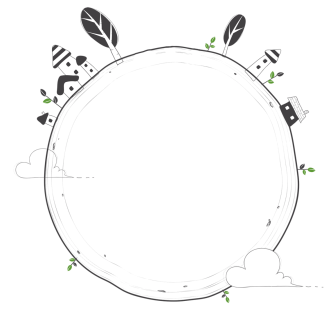 Stimulus adalah apa saja yang diberikan guru 
kepada siswa misalnya daftar perkalian, alat peraga, pedoman kerja, atau cara-cara tertentu, untuk 
membantu belajar siswa
RESPON adalah reaksi atau tanggapan siswa 
terhadap stimulus yang diberikan oleh guru
Stimulus dan Respon
Stimulus dan Respon Menurut Teori Behaviour
Menurut teori behavioristik, apa yang terjadi di antara stimulus 
dan respon dianggap tidak penting diperhatikan karena tidak 
dapat diamati dan tidak dapat diukur. Yang dapat diamati 
hanyalah stimulus dan respons. 

Oleh sebab itu, 
apa saja yang diberikan guru (stimulus), dan apa saja yang 
dihasilkan siswa (respons), semuanya harus dapat diamati
dan dapat diukur. 

Teori ini mengutamakan pengukuran, sebab pengukuran 
merupakan suatu hal yang penting untuk melihat terjadi tidaknya perubahan tingkah laku tersebut.
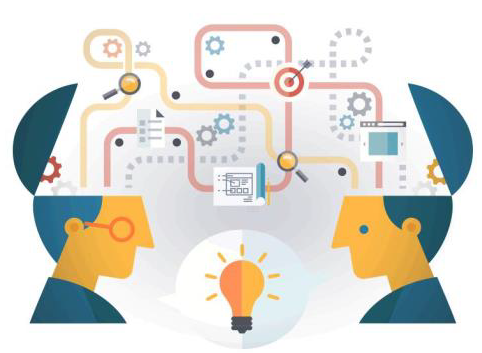 Reinforcement
Faktor lain yang juga dianggap penting oleh aliran behaviotistik adalah faktor 
penguatan (reinforcement). Penguatan adalah apa saja yang dapat 
memperkuat timbulnya respon. Bila penguatan ditambahkan (positive 
reinforcement) maka respon akan semakin kuat. 
Begitu juga bila,
penguatan dikurangi (negative reinforcement) responpun akan tetap 
dikuatkan
Perubahan tingkah laku 
sebagai akibat dari adanya 
interaksi antara stimulus dan respon.
Misalnya, ketika siswa diberi tugas oleh guru, ketika tugasnya ditambahkan
maka ia akan semakin giat belajarnya. Maka penambahan tugas tersebut
merupakan penguatan positif (positive reinforcement) dalam belajar. Bila
tugas-tugas dikurangi dan pengurangan ini justru meningkatkan aktivitas 
belajarnya, maka pengurangan tugas merupakan penguatan negatif (negative reinforcement) dalam belajar. 

Jadi penguatan merupakan suatu bentuk stimulus yang penting 
diberikan (ditambahkan) atau dihilangkan (dikurangi) 
untuk memungkinkan terjadinya respons.
Teori Belajar
Menurut Edward Lee Thorndike (1874-1949)
Menurut 
Thorndike
Stimulus yaitu apa saja yang dapat merangsang terjadinya kegiatan belajar seperti pikiran, perasaan, atau hal-hal lain yang dapat
ditangkap melalui alat indera. Sedangkan respon yaitu reaksi yang dimunculkan siswa ketika belajar, yang juga dapat berupa pikiran, 
perasaan, atau gerakan/tindakan.
Belajar adalah proses interaksi antara stimulus dan respon.
Dari definisi belajar tersebut maka menurut Thorndike perubahan 
tingkah laku akibat dari kegiatan belajar itu dapat berujud kongkrit 
yaitu yang dapat diamati, atau tidak kongkrit yaitu yang tidak 
dapat diamati.
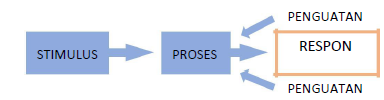 Aliran Koneksionisme
Meskipun aliran behaviorisme sangat mengutamakan
pengukuran, namun ia tidak dapat menjelaskan 
bagaimana cara mengukur tingkah laku-tingkah laku 
yang tidak dapat diamati. Namun demikian, teorinya 
telah banyak memberikan pemikiran dan
inspirasi kepada tokoh-tokoh lain yang datang 
kemudian. Teori Thorndike ini disebut juga sebagai 
aliran Koneksionisme (Connectionism).
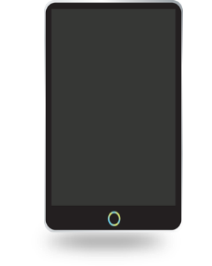 menyatakan, jika suatu tindakan diikuti oleh hal yang 
memuaskan (menyenangkan), maka kemungkinan 
tindakan itu akan diulangi dalam suasana serupa, akan meningkat. Sebaliknya jika suatu perilaku diikuti oleh 
suatu perubahan yang tidak memuaskan, maka
 kemungkinan tindakan itu akan diulangi, akan menurun
HUKUM PENGARUH THORNDIKE
Teori Belajar
Menurut John Broades Watson (1878-1958)
Konsep Belajar Watson
Belajar adalah proses interaksi antara stimulus dan respon,
namun stimulus dan respon yang dimaksud harus berbentuk 
tingkah laku yang dapat diamati (observabel) dan dapat diukur.
J.B. Watson adalah 
seorang tokoh aliran 
behavioristik yang datang sesudah Thorndike.
Dengan kata lain, walaupun ia mengakui adanya perubahan-
perubahan mental dalam diri seseorang selama proses belajar, namun ia menganggap hal-hal tersebut sebagai faktor yang tak perlu diperhitungkan.
Ia tetap mengakui bahwa perubahan-perubahan mental dalam 
benak siswa itu penting, namun semua itu tidak dapat 
menjelaskan apakah seseorang telah belajar atau belum karena
tidak dapat diamati.
Watsen adalah Behavioris 
Murni
Dikatakan demikian karena kajiannya tentang belajar
disejajarkan dengan ilmu-ilmu lain seperti fisika atau 
biologi yang sangat berorientasi pada pengalaman 
empirik semata, yaitu sejauh dapat diamati dan dapat 
diukur.
Asumsinya bahwa, hanya dengan cara demikianlah maka akan dapat diramalkan perubahan-
perubahan apa yang bakal terjadi setelah
seseorang melakukan tindak belajar.
Pemikiran Watson
Dapat digambarkan sebagai berikut :
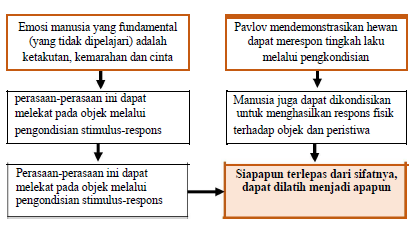 Kesimpulan
Para tokoh aliran behavioristik cenderung untuk 
tidak memperhatikan hal-hal yang tidak dapat 
diukur dan tidak dapat diamati, seperti perubahan-perubahan mental yang terjadi ketika belajar, 
walaupun demikian mereka tetap mengakui hal
itu penting.
Teori Belajar
Menurut Clark Leaonard Hull (1884-1952)
Konsep Behaviour Clark Hull
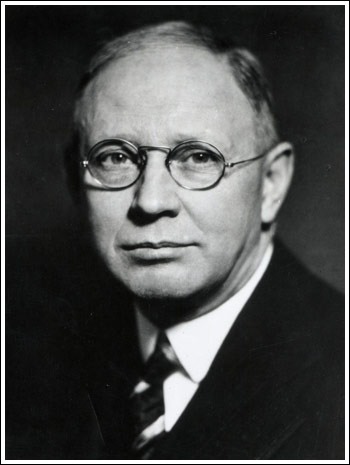 Clark Hull juga menggunakan variabel hubungan antara stimulus dan respon untuk menjelaskan
pengertian tentang belajar. Namun ia sangat 
terpengaruh oleh teori evolusi yang 
dikembangkan oleh Charles Darwin.
Bagi Hull, seperti halnya teori evolusi, semua fungsi tingkah laku bermanfaat terutama untuk menjaga Kelangsungan hidup 
manusia. Oleh sebab itu, teori Hull mengatakan bahwa 
kebutuhan biologis dan pemuasan kebutuhan biologis adalah 
penting dan menempati posisi sentral dalam seluruh kegiatan 
manusia, sehingga stimulus dalam belajarpun hampir selalu 
dikaitkan dengan kebutuhan biologis, walaupun respon yang 
akan muncul mungkin dapat bermacam-macam bentuknya.
Konsep 
Clark Hull
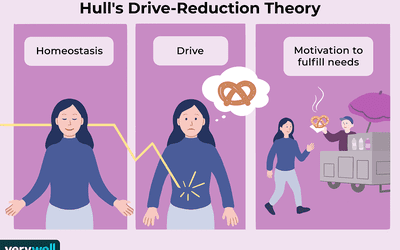 Dalam kenyataannya, teori-teori demikian tidak 
banyakdigunakan dalam kehidupan praktis, 
terutama setelah Skinner Memperkenalkan teorinya. Namun teori ini masih sering dipergunakan dalam berbagai eksperimen di laboratorium.
Teori Belajar
Menurut Edwin Ray Guthrie (1886-1959)
Teori Belajar Edwin Ray Guthrie
Sebagaimana Hull, Edwin Guthrie juga menggunakan 
variabel hubungan stimulus dan respon untuk 
menjelaskan terjadinya proses belajar. Namun ia 
Mengemukakan bahwa stimulus tidak harus 
berhubungan dengan kebutuhan atau pemuasan 
biologis sebagaimana yang dijelaskan oleh Clark dan 
Hull.
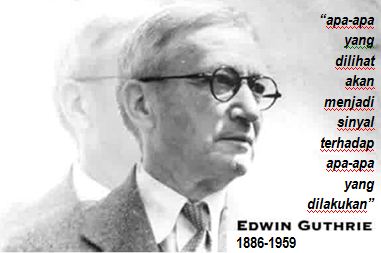 Dijelaskannya bahwa hubungan antara stimulus dan 
respon cenderung hanya bersifat sementara, oleh 
sebab itu dalam kegiatan belajar siswa perlu sesering mungkin diberikan stimulus agar hubungan antara
stimulus dan respon bersifat lebih tetap.
Konsep Edwin Guthrie
Guthrie mengemukakan, agar respon yang muncul sifatnya lebih 
kuat dan bahkan menetap, maka diperlukan berbagai macam 
stimulus yang berhubungan dengan respon tersebut. Guthrie
juga percaya bahwa hukuman (punishment) memegang 
peranan penting dalam proses belajar.
Hukuman yang diberikan pada saat yang tepat akan mampu 
merubah kebiasaan dan perilaku seseorang. Namun setelah 
Skinner mengemukakan dan mempopulerkan akan
pentingnya penguatan (reinforcemant) dalam teori belajarnya, 
maka hukuman tidak lagi dipentingkan dalam belajar.
Teori Belajar
Menurut Burrhusm Frederic Skinner 
(1904-1990)
Teori BF Skinner
Skinner merupakan tokoh behavioristik yang 
paling banyak diperbincangkan, konsep-konsep 
yang dikemukakan oleh Skinner tentang belajar 
mampu mengungguli konsep-konsep lain yang 
dikemukakan oleh para tokoh sebelumnya. 
Ia mampu menjelaskan konsep belajar secara 
sederhana, namun dapat menunjukkan 
Konsepnya tentang belajar secara lebih 
komprehensif.
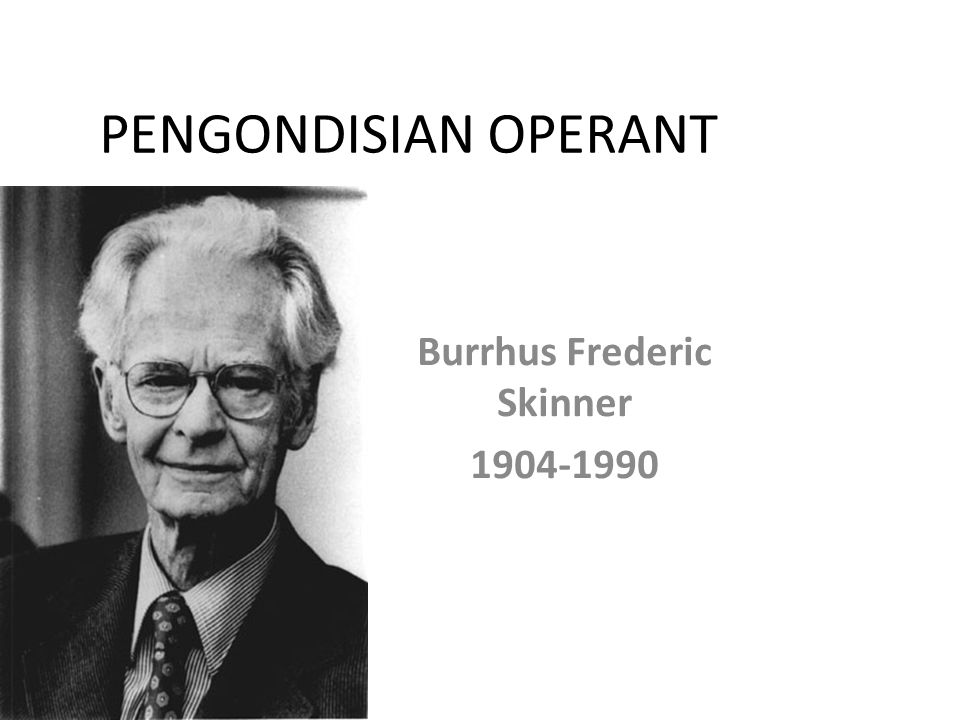 Menurut Skinner, hubungan antara stimulus dan respon yang terjadi melalui interaksi dalam 
lingkungannya akan menimbulkan perubahan 
tingkah laku.
Pada dasarnya stimulus-stimulus yang diberikan kepada seseorang akan saling berinteraksi dan interaksi antara stimulus-stimulus 
tersebut akan mempengaruhi bentuk respon yang akan diberikan.
Konsep Stimulus 
Respon Skinner
Demikian juga dengan respon yang dimunculkan inipun akan 
mempunyai konsekuensi-konsekuensi. Konsekuensi-konsekuensi 
inilah yang pada gilirannya akan mempengaruhi atau menjadi 
pertimbangan munculnya perilaku.
Oleh sebab itu, untuk memahami tingkah laku seseorang secara 
benar, perlu terlebih dahulu memahami hubungan antara stimulus 
satu dengan lainnya, serta memahami respon yang mungkin 
dimunculkan dan berbagai konsekuensi yang mungkin akan timbul 
sebagai akibat dari respon tersebut
Skinner juga mengemukakan bahwa dengan menggunakan
perubahan-perubahan mental sebagai alat untuk menjelaskan 
tingkah laku hanya akan menambah rumitnya masalah. Sebab, 
setiap alat yang digunakan perlu penjelasan lagi,demikian seterusnya.
Kelemahan
Teori Skinner
Teori behavioristik banyak dikritik karena sering kali tidak mampu 
menjelaskan situasi belajar yang kompleks, sebab banyak variable 
atau hal-hal yang berkaitan dengan pendidikan dan/atau belajar 
yang tidak dapat diubah menjadi sekedar hubungan stimulus dan 
respon. Contohnya, seorang siswa akan dapat belajar dengan baik 
setelah diberi stimulus tertentu. Tetapi setelah diberi stimulus lagi 
yang sama bahkan lebih baik, ternyata siswa tersebut tidak mau 
belajar lagi.
Di sinilah persoalannya, ternyata teori behavioristik tidak mampu 
menjelaskan alasan-alasan yang mengacaukan hubungan antara 
stimulus dan respon ini. Namun teori behavioristik dapat mengganti
stimulus satu dengan stimulus lainnya dan seterusnya sampai 
respon yang diinginkan muncul. Namun demikian, persoalannya 
adalah bahwa teori behavioristik tidak dapat menjawab hal-hal yang menyebabkan terjadinya penyimpangan antara stimulus yang
diberikan dengan responnya.
Sebagai contoh, motivasi sangat berpengaruh dalam proses belajar. Pandangan behavioristik menjelaskan bahwa banyak siswa 
termotivasi pada kegiatan-kegiatan diluar kelas (bermain video game, berlatih atletik), tetapi tidak termotivasi mengerjakan tugas-tugas 
sekolah. Siswa tersebut mendapatkan pengalaman penguatan yang kuat pada kegiatan-kegiatan di luar pelajaran, tetapi tidak 
mendapatkan penguatan dalam kegiatan belajar di kelas.
Kelemahan
Teori Skinner
Pandangan behavioristik tidak sempurna, kurang dapat menjelaskan adanya variasi tingkat emosi siswa, walaupun mereka memiliki 
pengalaman penguatan yang sama. Pandangan ini tidak dapat
menjelaskan mengapa dua anak yang mempunyai kemampuan dan pengalaman penguatan yang relatif sama, ternyata perilakunya
terhadap suatu pelajaran berbeda, juga dalam memilih tugas sangat berbeda tingkat kesulitannya. Pandangan behavioristik hanya 
mengakui adanya stimulus dan respon yang dapat diamati. Mereka
tidak memperhatikan adanya pengaruh pikiran atau perasaan yang mempertemukan unsur-unsur yang diamati tersebut.
Teori behavioristik juga cenderung mengarahkan siswa untuk berfikir 
linier, konvergen, tidak kreatif dan tidak produktif. Pandangan teori ini bahwa belajar merupakan proses pembentukan atau shaping, yaitu membawa siswa menuju atau mencapai target tertentu, sehingga 
menjadikan siswa untuk tidak bebas berkreasi dan berimajinasi. Padahal banyak faktor yang berpengaruh dalam hidup ini yang 
mempengaruhi proses belajar. Jadi pengertian belajar tidak
sesederhana yang dilukiskan oleh teori behavioristik.
Kelemahan
Teori Skinner
Skinner dan tokoh-tokoh lain pendukung teori behavioristik memang tidak menganjurkan digunakannya hukuman dalam kegiatan belajar. Namun apa yang mereka sebut dengan penguat negatif (negative 
reinforcement) cenderung membatasi siswa untuk bebas berpikir 
dan berimajinasi.
Teori Skinner
Skinner lebih percaya kepada apa yang disebut sebagai  penguat negatif. Penguat negatif tidak 
sama dengan hukuman. Ketidaksamaannya terletak pada bila hukuman harus diberikan (sebagai stimulus) agar respon yang akan muncul berbeda dengan respon yang sudah ada, sedangkan 
penguat negatif (sebagai stimulus) harus dikurangi agar respon yang sama menjadi semakin 
kuat.
Misalnya, seorang siswa perlu dihukum karena melakukan kesalahan. Jika siswa tersebut masih 
saja melakukan kesalahan, maka hukuman harus ditambahkan. Tetapi jika sesuatu yang tidak
mengenakkan siswa (sehingga ia melakukan kesalahan) dikurangi (bukan malah ditambah) dan 
pengurangan ini mendorong siswa untuk memperbaiki kesalahannya, maka inilah yang disebut 
penguat negatif. 

Lawan dari penguat negatif adalah penguat positif (positive reinforcement). 
Keduanya bertujuan untuk memperkuat respon. Namun bedanya adalah bahwa penguat positif itu ditambah, sedangkan penguat negatif adalah dikurangi agar memperkuat respons.
KAITKAN
TUGAS  
DENGAN MATERI
Berikan contoh perubahan perilaku sebagai      hasil belajar ?
Amati seorang dosen yang sedang mengajar    dan analisis perilaku Anda ketika melakukan     pembelajaran di kelas. Kemudian apa sajakah  kegiatan yang dilaksanakan oleh dosen             tersebut? lalu Anda mencerminkan kegiatan     yang  menghasilkan proses belajarkah ?           Jelaskan
Tugas Diskusi
1
2
3
4
Apakah Makna Belajar
Apakah Makna Membelajarkan
Apa implikasi teori behaviour  
pada proses
pembelajaran?
Bagaimana 
menerapkan 
prinsip Thorndike,   Watson dan Skinner    pada 
pembelajaran
Thank you